Mađarska državna riznica
Temelji integriranog informacijskog sustava za financijsko upravljanje
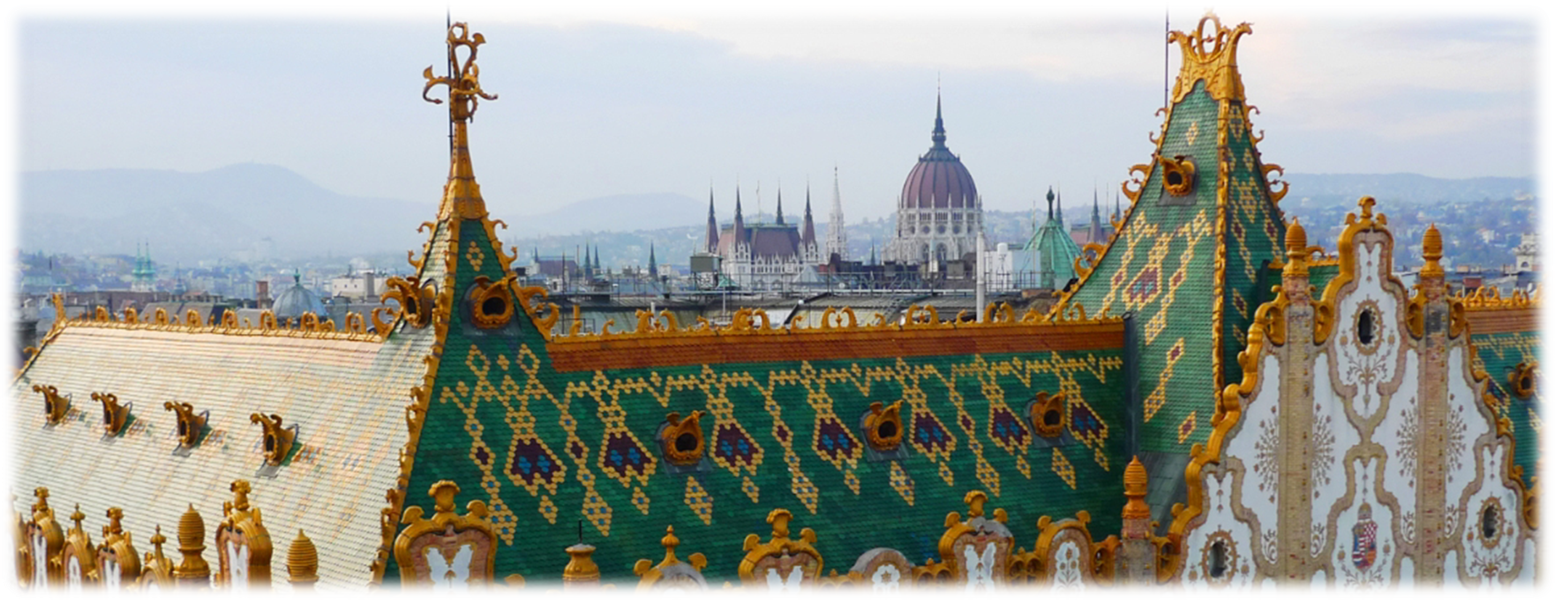 Mađarska državna riznica (HST)
HST osnovan je 1. siječnja/januara 1996. kao organizacija odgovorna za izvršenje proračuna. 
Tijekom procesa izvršenja proračuna, HST je, među ostalim, odgovoran za
upravljanje odobrenim sredstvima, 
upravljanje računima, 
klirinški obračun računa, 
upravljanje gotovinom, deficitom i državnim dugom (u suradnji s Agencijom za upravljanje dugom), 
opskrbu podacima. 
HST pruža neke proračunske, izvršne, kontrolne i financijske funkcije koje se odnose na plaćanja iz fondova Europske unije. Obavlja zadatke povezane s financijskim odnosom između središnjeg proračuna i lokalnih razina vlasti. HST provodi obračun plaća u javnom sektoru.
HST je nedavno postao visokocentralizirana organizacija nakon preuzimanja funkcija plaćanja nekoliko subjekata, uključujući Ured za poljoprivredu i ruralni razvoj i Upravu za nacionalne mirovinske fondove.
Nekadašnji sustavi za upravljanje javnim financijama
Razvio HST 
T20XX – interni bankarski sustav
TSH – sustav upravljanja odobrenim sredstvima
Razvili mađarski dobavljači
KGR-K11 – sustav prikupljanja informacija (proračuni institucija, osnovni proračuni, privremena izvješća, godišnja izvješća)
OTR – sustav monitoringa proračunskih subvencija
KIRA – središnji sustav obračuna plaća za cijeli javni sektor
Treasury Dream – glavna knjiga za odobrena sredstva kojima se upravlja centralizirano
Knjigovodstveni sustav – institucionalni knjigovodstveni sustav
ASP – skladište podataka i sustav financijskog upravljanja za lokalne razine vlasti
KTÖRZS – registar javnih institucija
EKR
obračuni plaća
EMIR
FAIR
subvencije
nabave
OTR
KIRA
KTÖRZS
ručna obrada
Electra (sučelje izvan interneta)
računovodstvo i izvještavanje za Riznicu
T20XX
KGR-K11
Knjigo-
vodstvo
Treasury Dream
glavna knjiga
Analitički podaci
sintetički podaci
ručna obrada
TSH
odobrena sredstva kojima se upravlja centralizirano
ručna 
obrada
ASP
ÖNKADÓ
EFER
upravljanje 
dugovima
Porezni ured
Nekadašnja mreža upravljanja javnim financijama
potrošačke jedinice
eADAT
ručna obrada
potrošačke jedinice
Raspored elemenata projekta
Dva projekta: 1) IFMIS + DWH, 2) interni bankarski sustav
KM
INKA
KÖR
Modul za upravljanje proračunom
Središnji računovodstveni sustav
Institucionalni računovodstveni sustav
Detaljna raščlamba zakonskih odobrenih sredstava
Upravljanje srednjoročnim promjenama odobrenih sredstava
Izvještavanje, izmjena i provjera obveza i potraživanja
Ispunjavanje troškova, primitak prihoda
Financiranje, otvaranje proračunskih sredstava
Upravljanje stvarnim i očekivanim podacima o provedbi proračuna
Podržava računovodstvo institucionalnih odobrenih sredstava
Računovodstvo za glavnu knjigu
Upravljanje odobrenim sredstvima
Podrška za okvirno upravljanje
Upravljanje gotovinskim sredstvima
Upravljanje računima dobavljača i kupaca
Evidencija imovine i inventara
Upravljanje obvezama i potraživanjima
Analiza PDV-a
Podržava računovodstvene zadatke za glavnu knjigu odobrenih sredstava kojima se upravlja centralizirano
Visok stupanj automatizacije u glavnoj knjizi odobrenih sredstava i izvršenja na osnovi transakcija izvršenih u KM-u
Jedinstveno elektroničko upravljanje podacima koje dostavljaju različiti vanjski i unutarnji pružatelji podataka
Alati za izvješćivanje o DWH-u
Dva projekta: 1) IFMIS + DWH, 2) interni bankarski sustav
Upravljanje promjenama – interni bankarski sustav
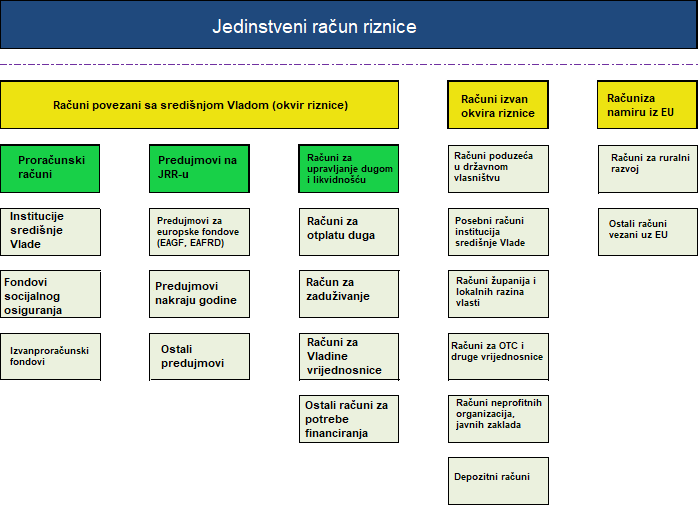 Računi su migrirani u Novi bankarski sustav 1. 5. 2021. i 1. 6. 2021.
Računi su migrirani u Novi bankarski sustav 1. 1. 2022.
Mjesečni promet
Platne transakcije Riznice odvijaju se isključivo u SZR-u
Raspodjela prometa na kanale namire bila je sljedeća:
Promet Riznice u veljači 2023. bio je drugi po veličini prema rangiranju Međubankarskog klirinškog sustava u pogledu vrijednosti prometa, s udjelom od 14,6%.
postojeći sustavi upravljanja javnim financijama
Razvili međunarodni dobavljači (SAP)
KM – modul za upravljanje proračunom
INKA – središnji računovodstveni sustav
MDM – upravljanje matičnim podacima
DWH – skladište podataka
ESB – interni prijenosnik podataka
Razvili mađarski dobavljači
SZR – interni bankarski sustav
KÖR – knjigovodstveni sustav za jedinice potrošnje
KKSZB – vanjski prijenosnik podataka
Postojeća mreža upravljanja javnim financijama
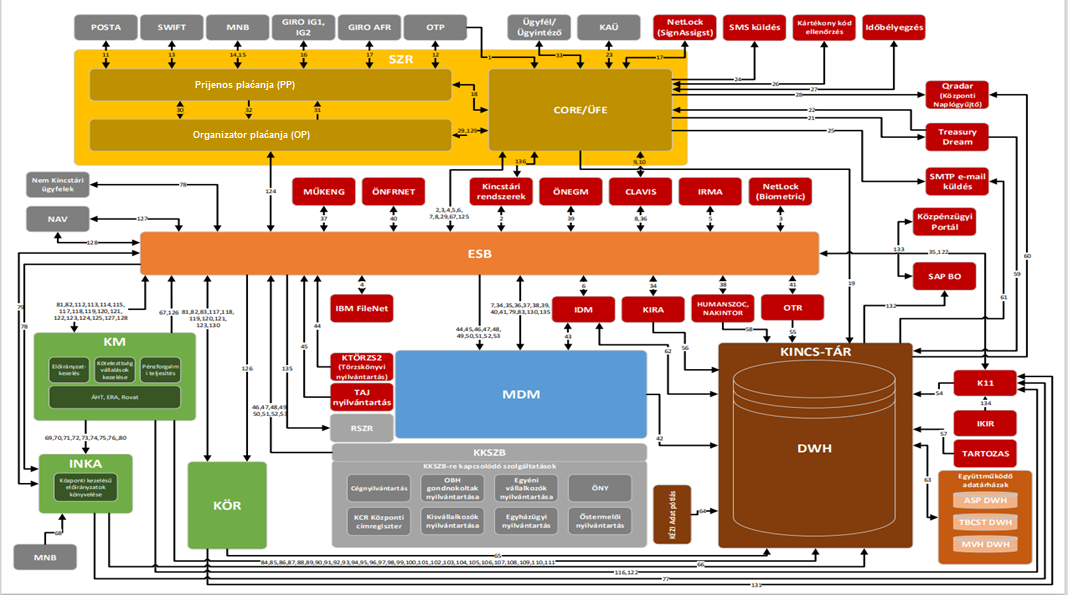 Novi način pružanja informacijskih usluga
Skladište podataka automatski obrađuje i pohranjuje podatke povijesno u obliku optimiziranom za analizu
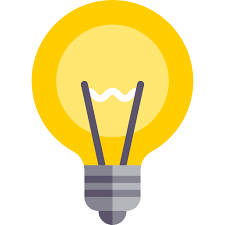 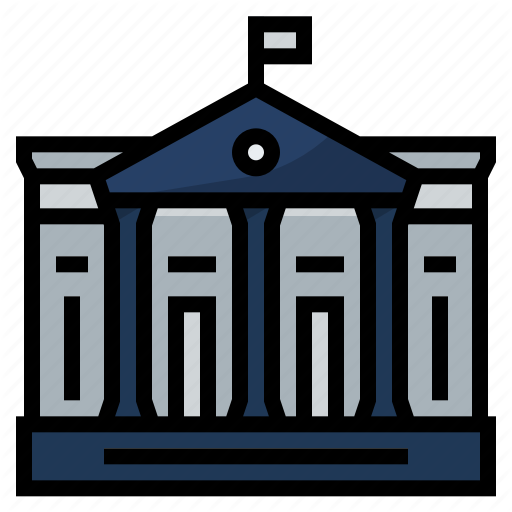 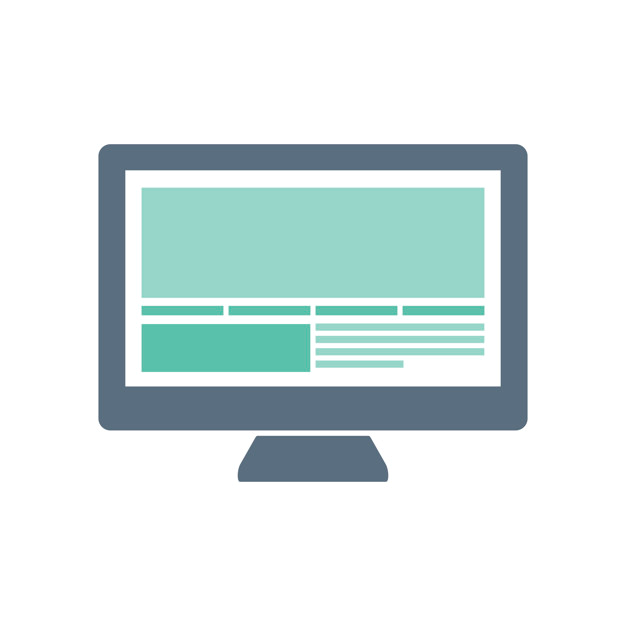 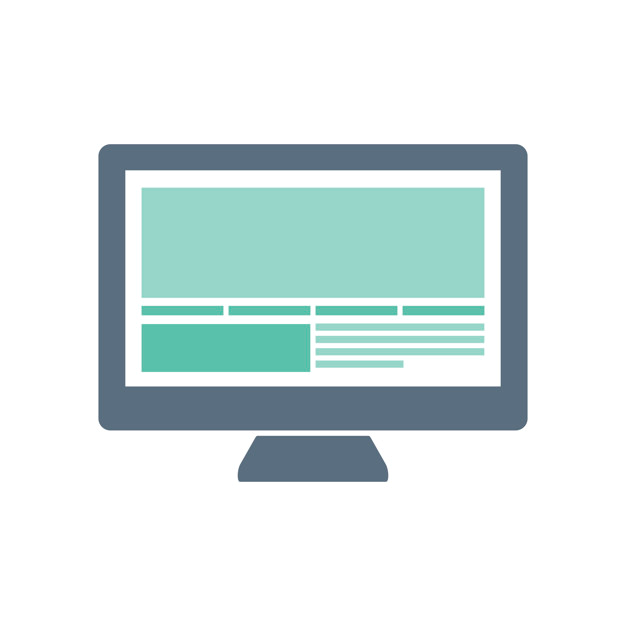 Mađarska državna riznica
Ministarstvo financija
Agencija za upravljanje dugom
Državni ured za reviziju
Ministarstvo unutarnjih poslova
Proračunsko vijeće
Središnji ured za statistiku
Narodna banka Mađarske
Ministarstva
Portal Riznice za proračunske institucije
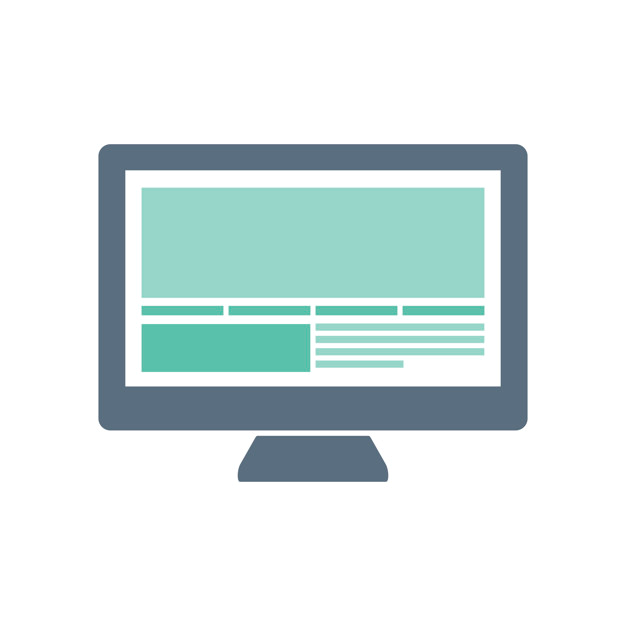 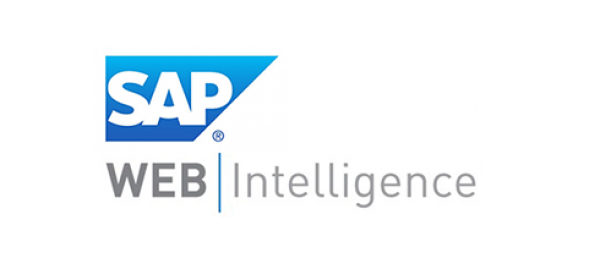 Ploče upravljanja
Sustavi IFMIS i drugi izvorni sustavi
Skladište podataka sustava IFMIS
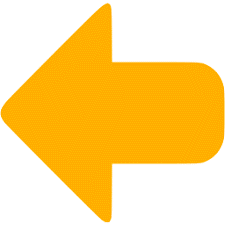 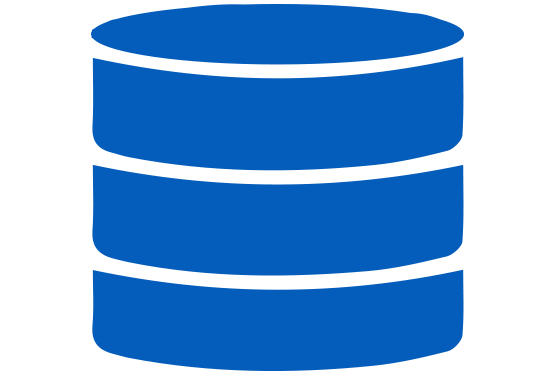 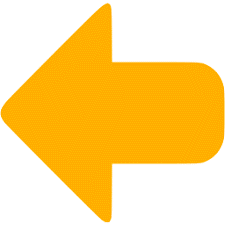 Izvještaji
Podaci koji se učitavaju automatski se sortiraju i generiraju iz izvornih sustava
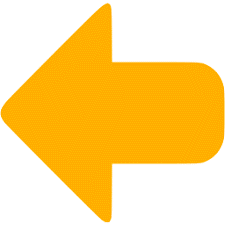 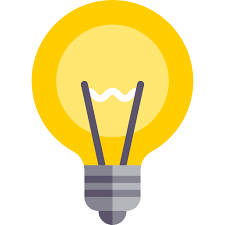 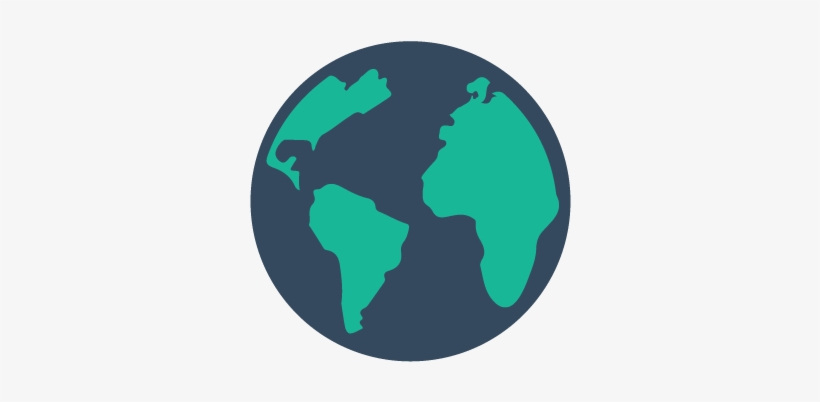 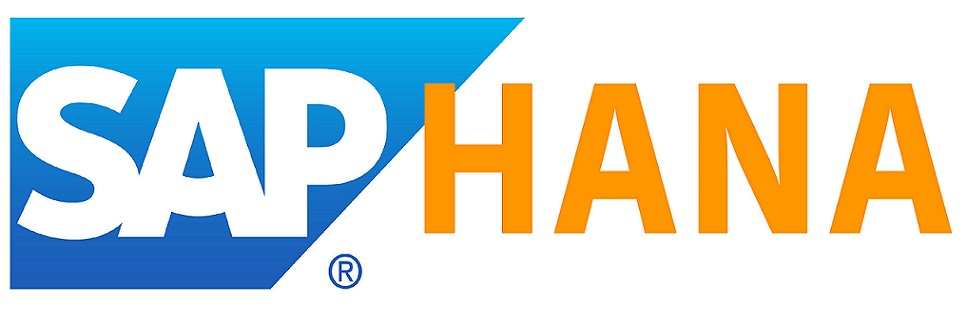 Građani
Nevladine organizacije
Poduzeća
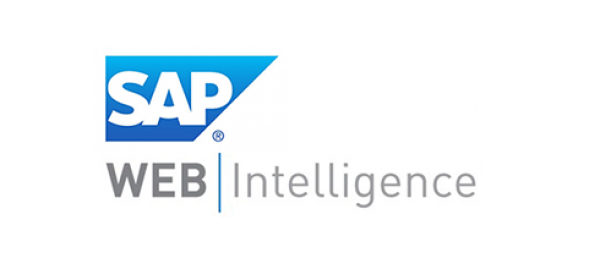 Portal javnih financija
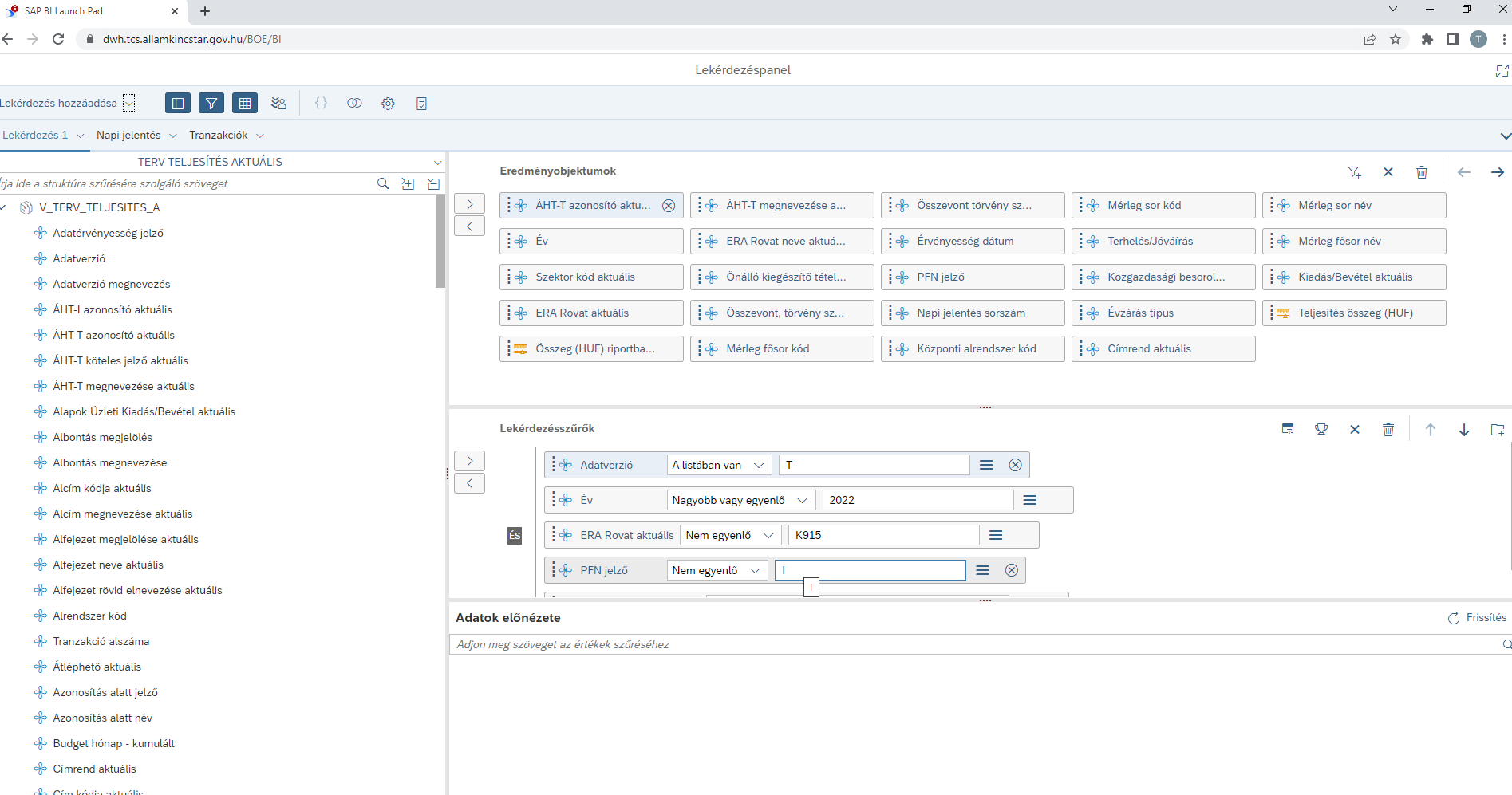 Novi načini izvještavanja
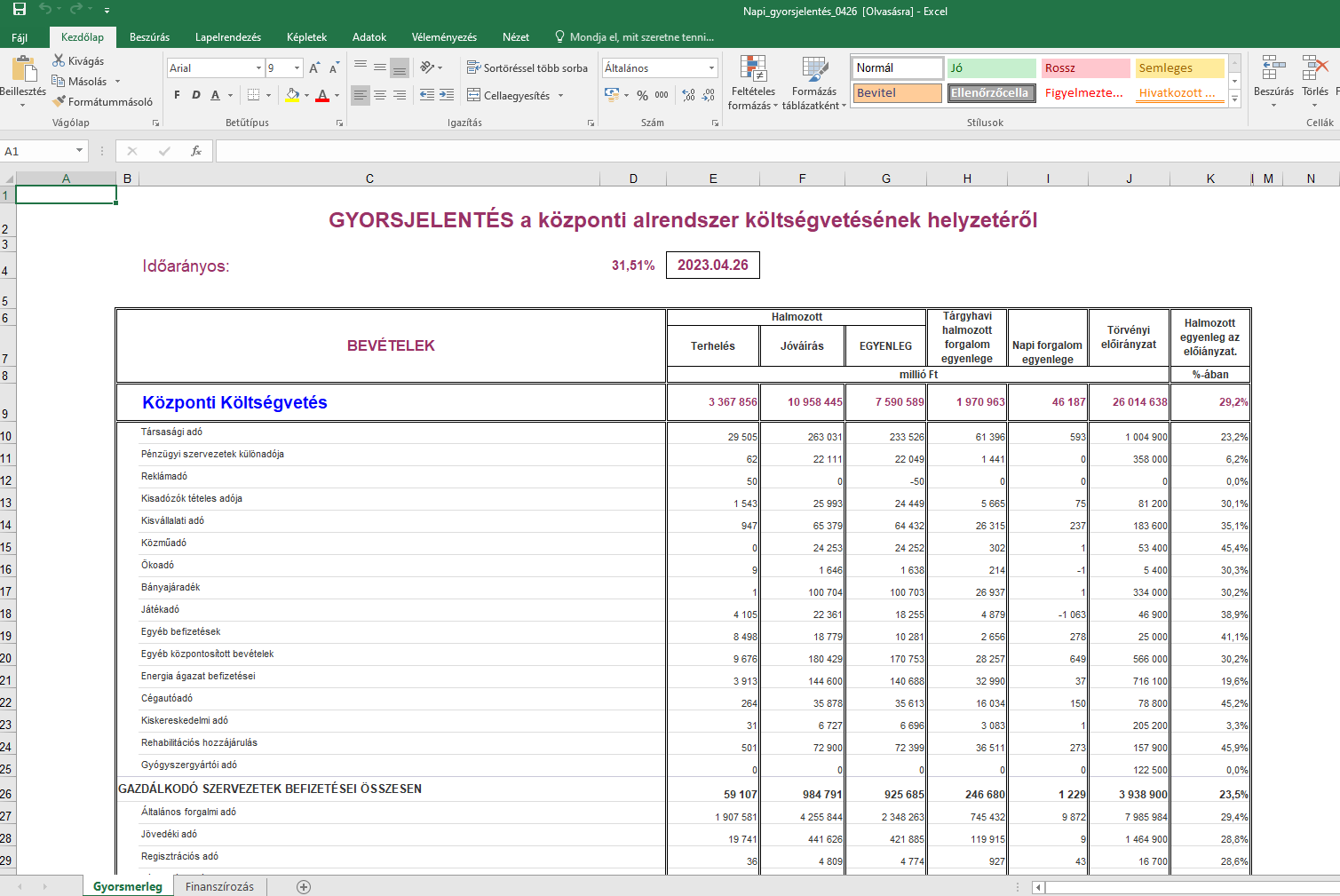 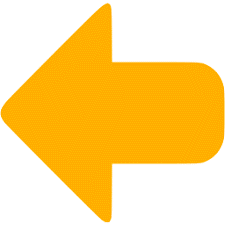 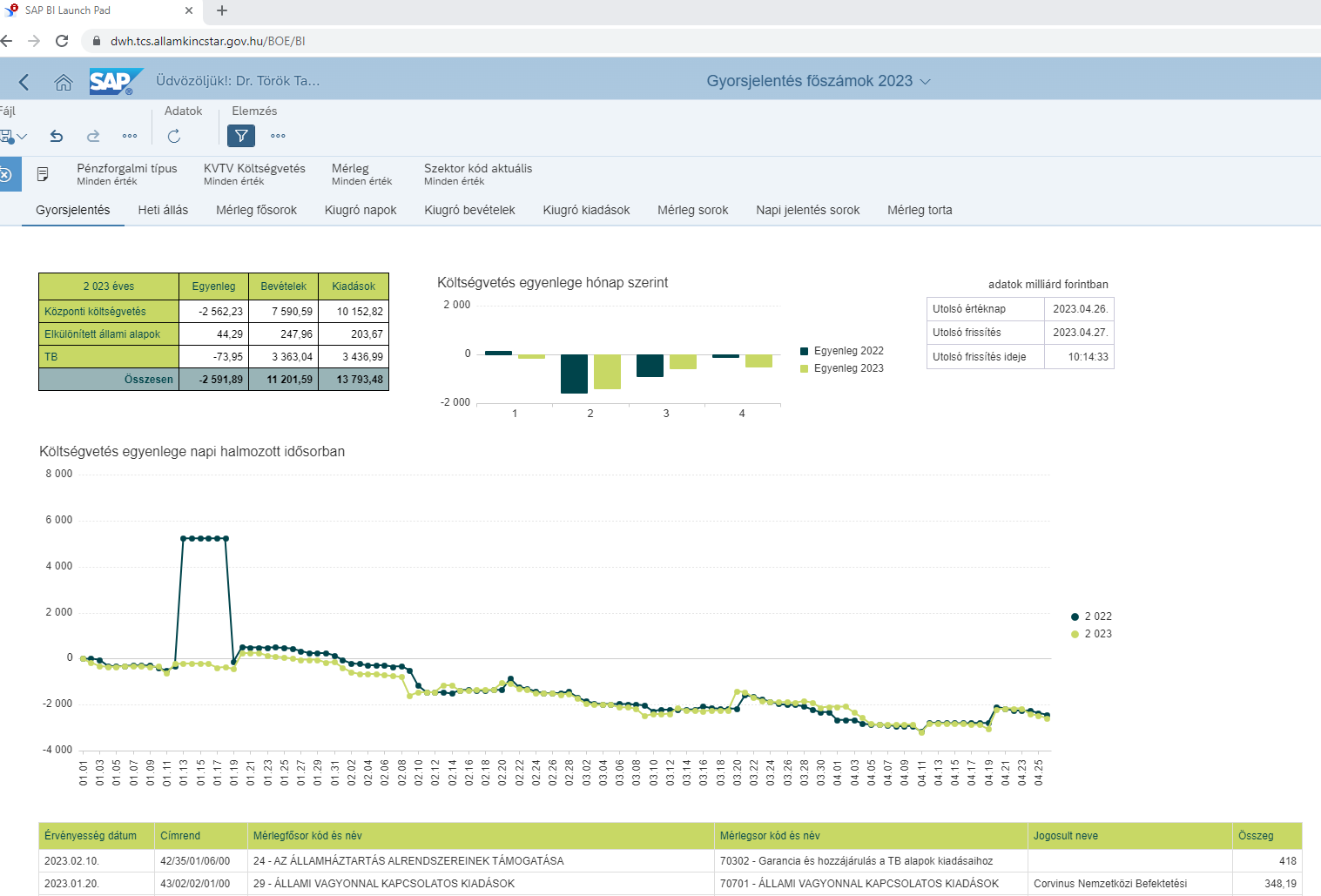 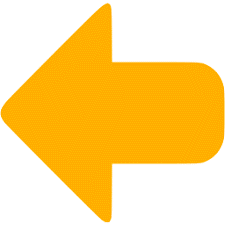 Naučene lekcije
Na temelju korisničkog iskustva, uzimajući u obzir vrijeme i financijske zahtjeve.
Ciljevi daljnjeg razvoja
Hvala na pozornosti!